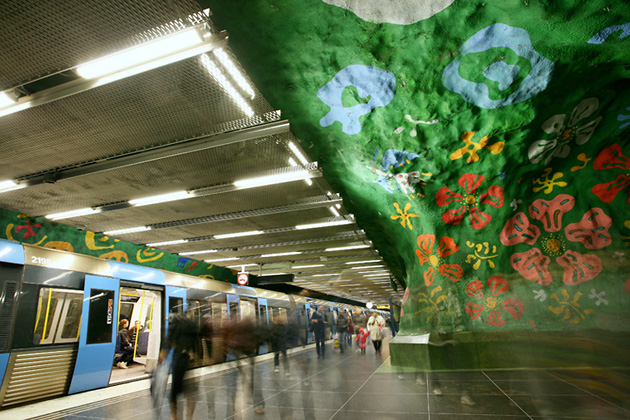 Подземные дороги мегаполисов
Проект по дисциплине «Строительство метрополитена» для студентов строительных специальностей
ам
Авторы проекта; Курбанов М, Чикишев Р 
студенты группы C-10-1
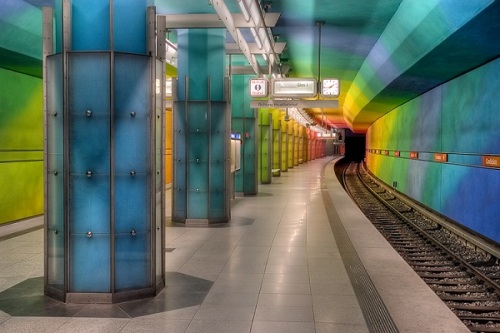 Описание проекта
Данный проект посвящен теме «Подземные дороги мегаполисов» .В данном проекте рассматриваются такие вопросы как  "выделение исторических предпосылок создания метрополитена",   "трудностей встречаемых при строительстве метрополитена", " самые необычные  метрополитены в мире».
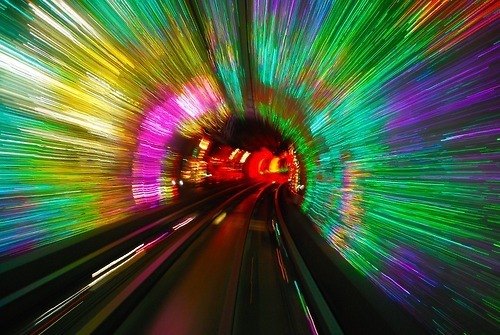 Необходимые знания ,умения и навыки для выполнения проекта:
Знание основ строительных конструкций
Пользовательские навыки работы с ПК (текстовый , графический , табличный редакторы ,создание презентаций , публикаций )
Умение  осуществлять поиск и анализировать различные источники информации, в том числе сеть интернет.
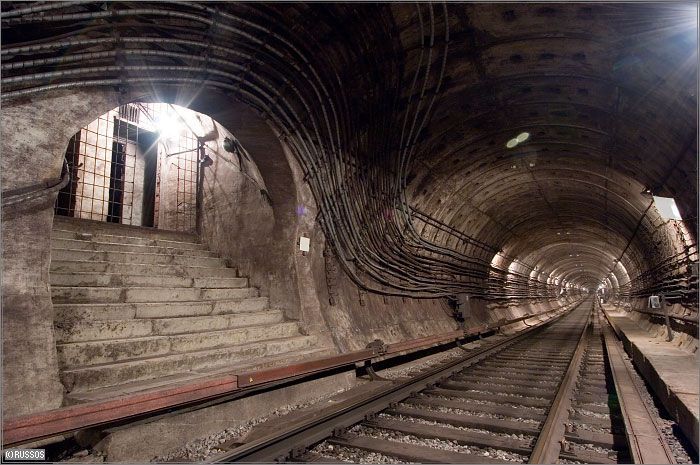 Начнем работу с ответов на вопросы:
1. Что представляет метрополитен?

2. Какие самые необычные  метрополитены вы встречали?

3. Что  вы знаете о строительстве  метрополитена?
Начнем работу с ответов на вопросы:
1. Какой вид транспорта вы предпочитаете?
2. Что  вы знаете о строительстве метрополитена?
3. Какие самые необычные  метрополитены вы знаете?
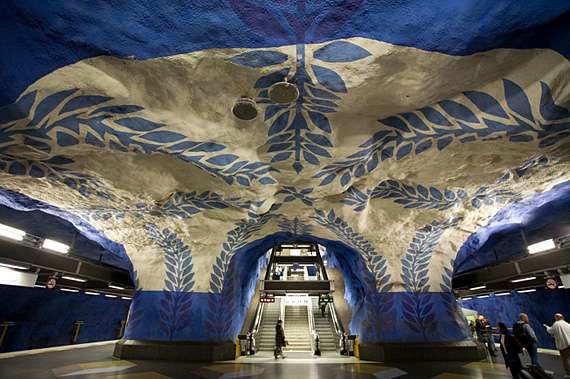 Разделимся на группы;
1.Историки 
2.Инженеры
3.Путешественники
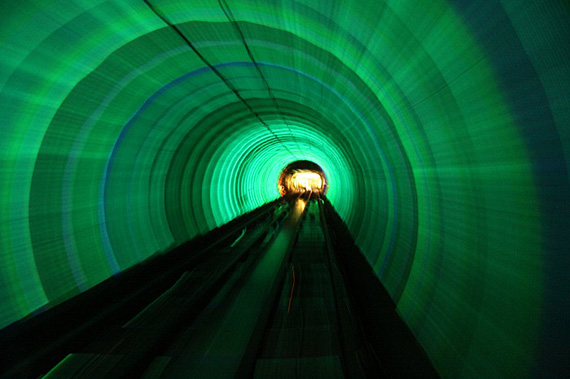 Группа «Историки»
Вопрос для исследования: Какова история метрополитена?
Цель исследования : осуществить поиск и провести анализ исторических событий,  связанных с метрополитеном.
Какие задачи предстоит решить:
Создать группу историки  на Google  для организации взаимодействия в ходе исследовательской работы.
Осуществить совместный подбор ссылок на интернет-ресурсы и поиск информации в печатных изданиях по теме исследования.
Проанализировать полученные результаты  исследования.
Сформулировать выводы по результатам исследования.
Оформить результаты исследования
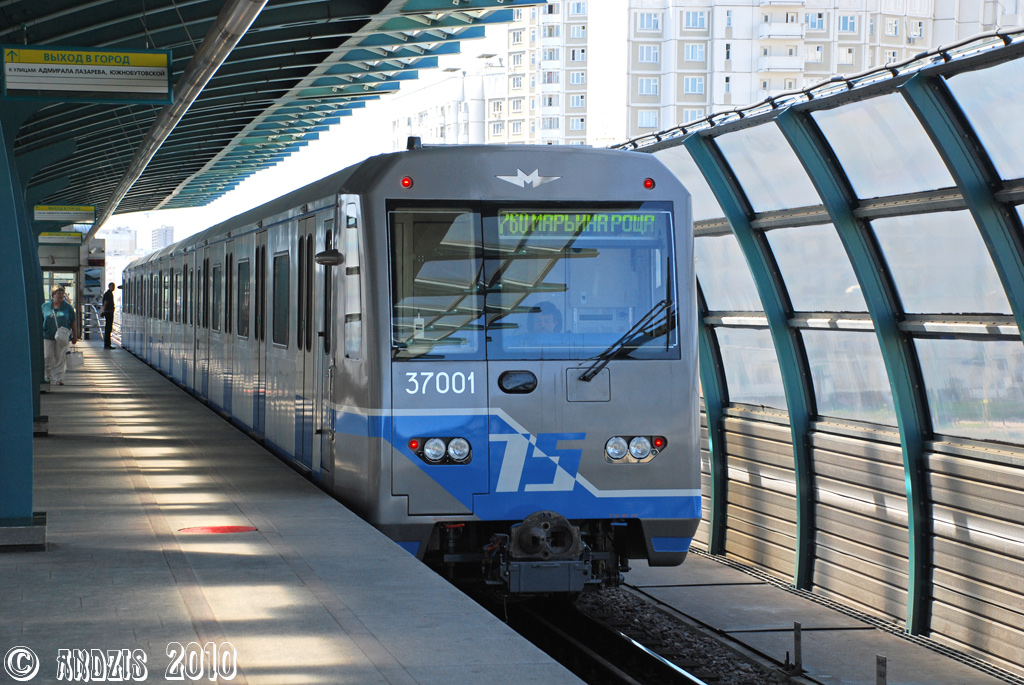 Группа «Инженеры»
Вопрос для исследования: Каковы особенности конструирования и строительства метрополитена? 
Цель исследования: узнать особенности метрополитена
Какие задачи предстоит решить:
Создать группу Инженеры на Google для организации взаимодействия в ходе исследовательской работы.
Осуществлять совместный подбор ссылок на интернет –ресурсы и поиск информации в печатных изданиях по теме исследования.
Проанализировать полученные результаты исследования.
Сформулировать выводы по результатам исследования.
Оформить результаты исследования.
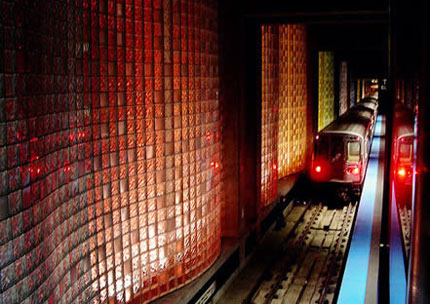 Группа «Путешественники»
Вопрос для исследования: Какие метрополитены самые  красивые? Цель исследования: ознакомится с самыми невероятными и интересными метрополитенами в мире.Какие задачи предстоит решить:Создать группу Путешественники на Google для организации взаимодействия в ходе исследовательской работы.Осуществлять совместный подбор ссылок на интернет –ресурсы и поиск информации в печатных изданиях по теме исследования.Проанализировать полученные результаты исследования.Сформулировать выводы по результатам исследования.Оформить результаты исследования
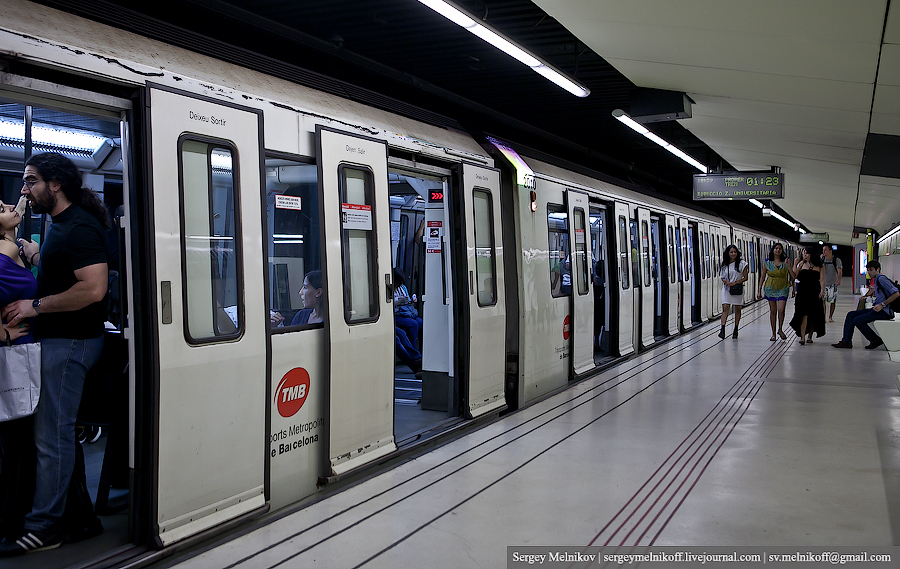 Представления результатов исследования
Презентации
Блоги
Карты знаний 
Аннотированные  ссылки 
Вики-статьи
Этапы работы над проектомПродолжительность курса 2 недели: 6 часов аудиторнойработы и 8 часов самостоятельной работы.1 неделя: определение цели и задачи исследования,разработка плана исследования, создание Googleгруппы, подбор ресурсов по теме исследования.Самостоятельная работа в группах, отражение ходаработы в группах Google и еѐ оценивание в блогепроекта.2 неделя: оформление результатов исследований,презентация результатов на итоговой конференции,итоговое оценивание работ.
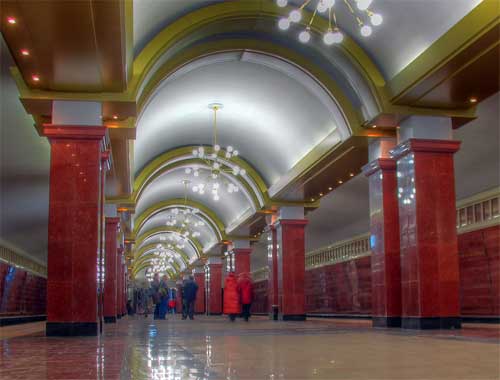 Ссылки
https://www.google.ru/search?q=%D1%84%D0%BE%D1%82%D0%BE%D0%B3%D1%80%D0%B0%D1%84%D0%B8%D0%B8+%D0%BC%D0%B5%D1%82%D1%80%D0%BE%D0%BF%D0%BE%D0%BB%D0%B8%D1%82%D0%B5%D0%BD%D0%B0&hl=ru&newwindow=1&client=firefox&hs=WKO&rls=ru.yandex:ru:official&prmd=imvns&tbm=isch&tbo=u&source=univ&sa=X&ei=GTCaUJWwNOXb4QTl_oBg&ved=0CCUQsAQ&biw=1024&bih=613